TOÁN
PHÉP CỘNG, PHÉP TRỪ (không nhớ) 
TRONG PHẠM VI 100
Chủ đề8
Bài 31
PHÉP TRỪ SỐ CÓ HAI CHỮ SỐ CHO SỐ CÓ MỘT CHỮ SỐ
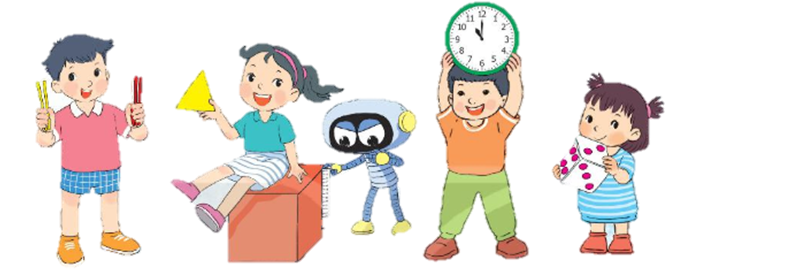 Trang 52/SGK
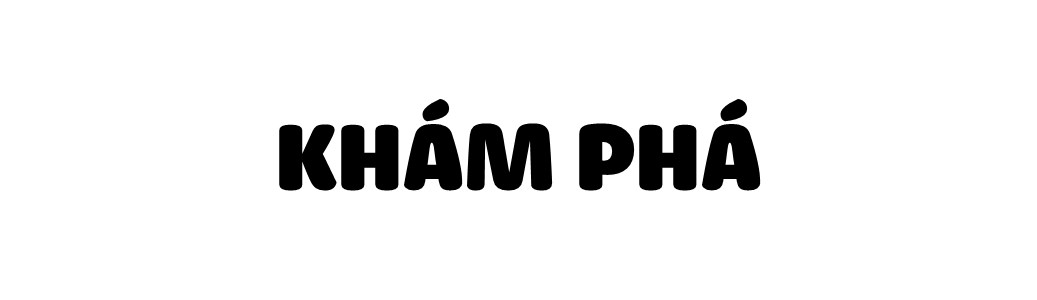 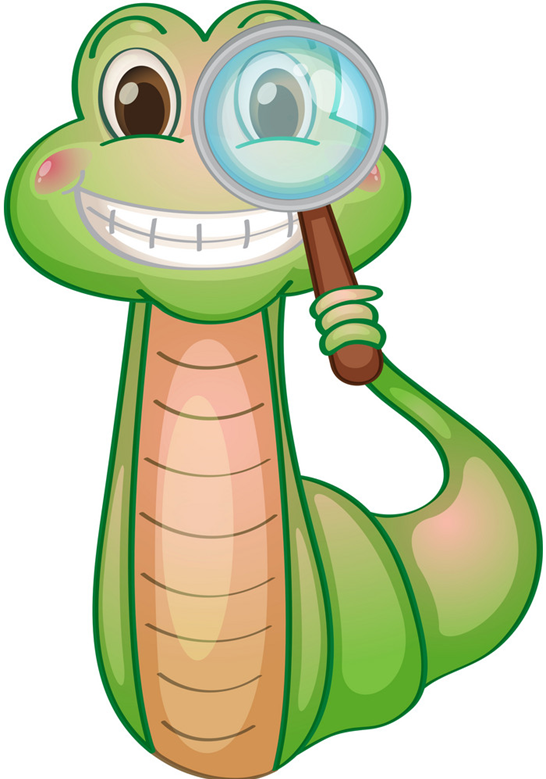 KHÁM PHÁ
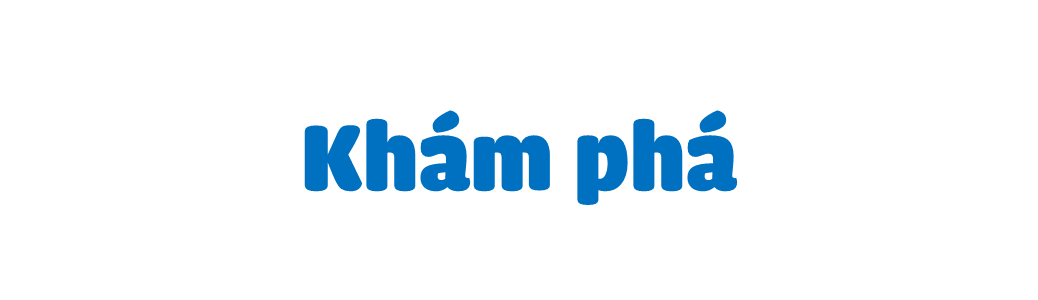 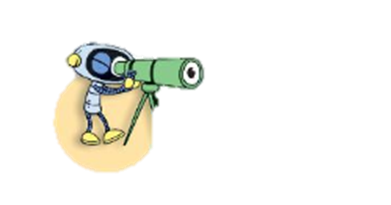 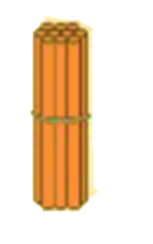 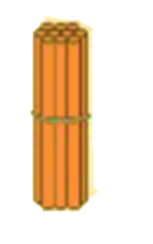 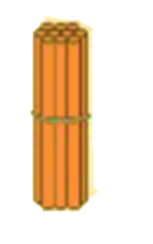 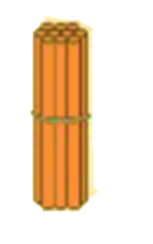 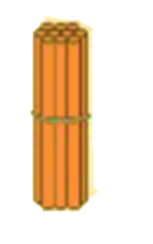 7
6
-
5
7
1
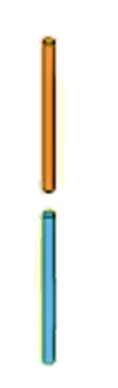 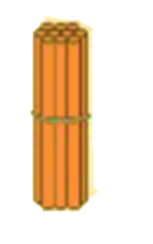 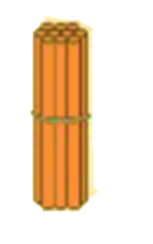 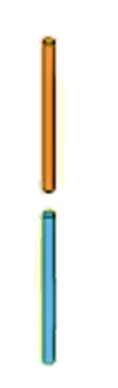 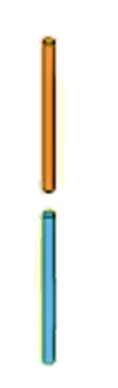 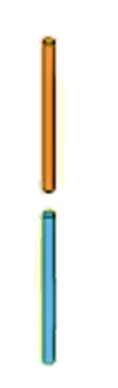 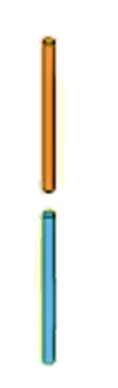 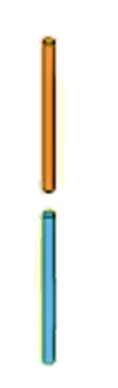 76
6 trừ 5 bằng 1, viết 1.
Hạ 7, viết 7.
-
5
71
76 - 5 = ?
1
7
Ta viết được phép tính như thế nào?
Có bao nhiêu que tính?
Bỏ đi mấy que tính?
[Speaker Notes: GV đọc sách GV để nắm quy trình, k đc chủ quan ở phần này]
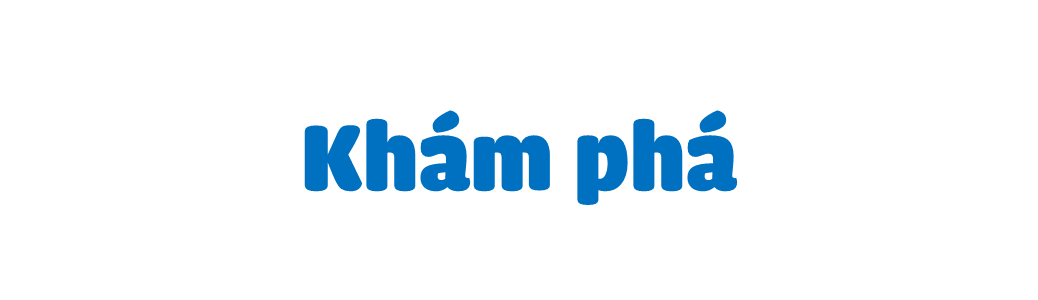 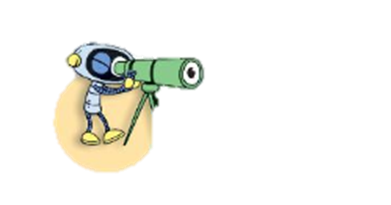 3
4
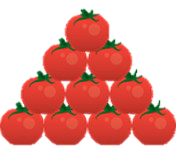 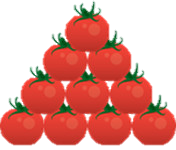 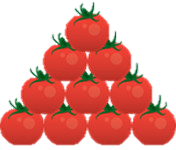 -
4
3
0
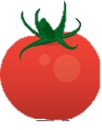 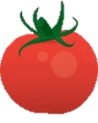 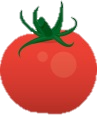 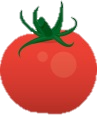 34
4 trừ 4 bằng 0, viết 0.
Hạ 3, viết 3.
-
4
30
34 - 4 = ?
0
3
Ta viết được phép tính như thế nào?
Có bao nhiêu quả cà chua?
Bỏ đi mấy quả cà chua?
[Speaker Notes: GV đọc sách GV để nắm quy trình, k đc chủ quan ở phần này]
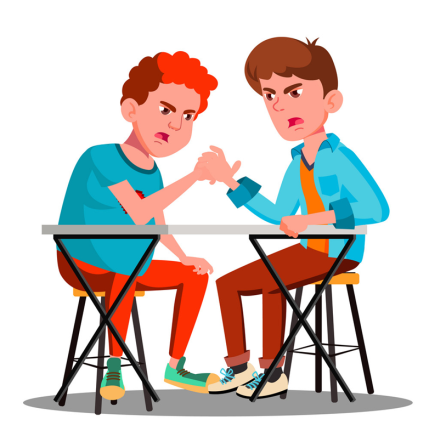 Tranh tài hai đội
A
B
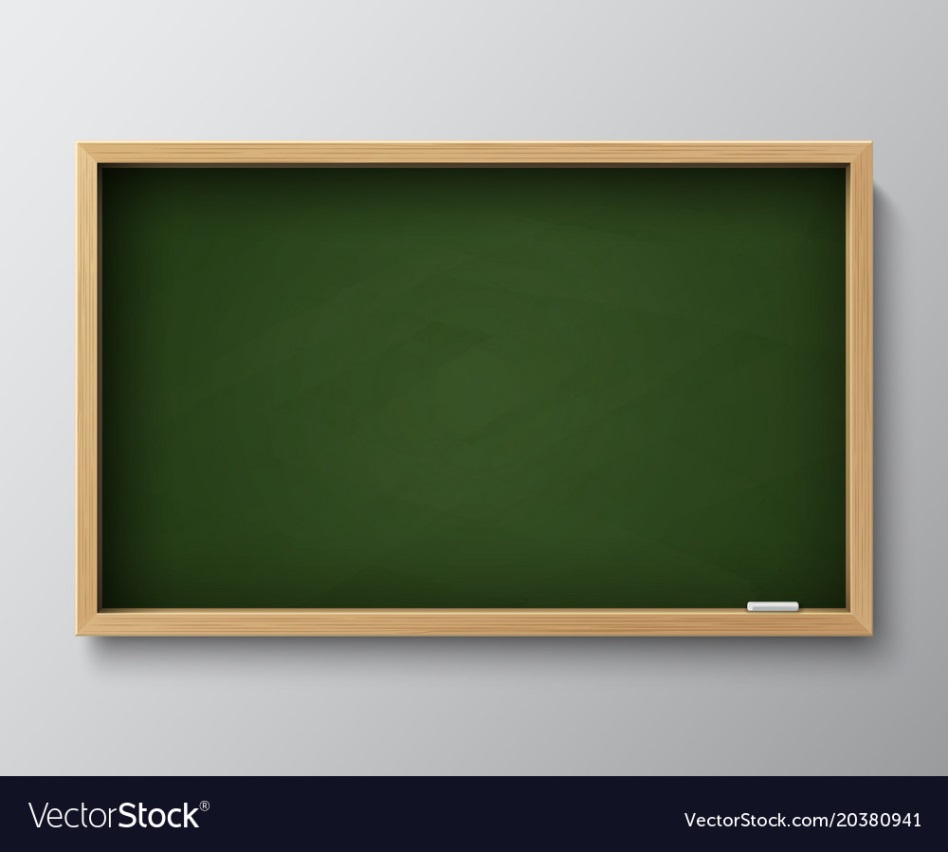 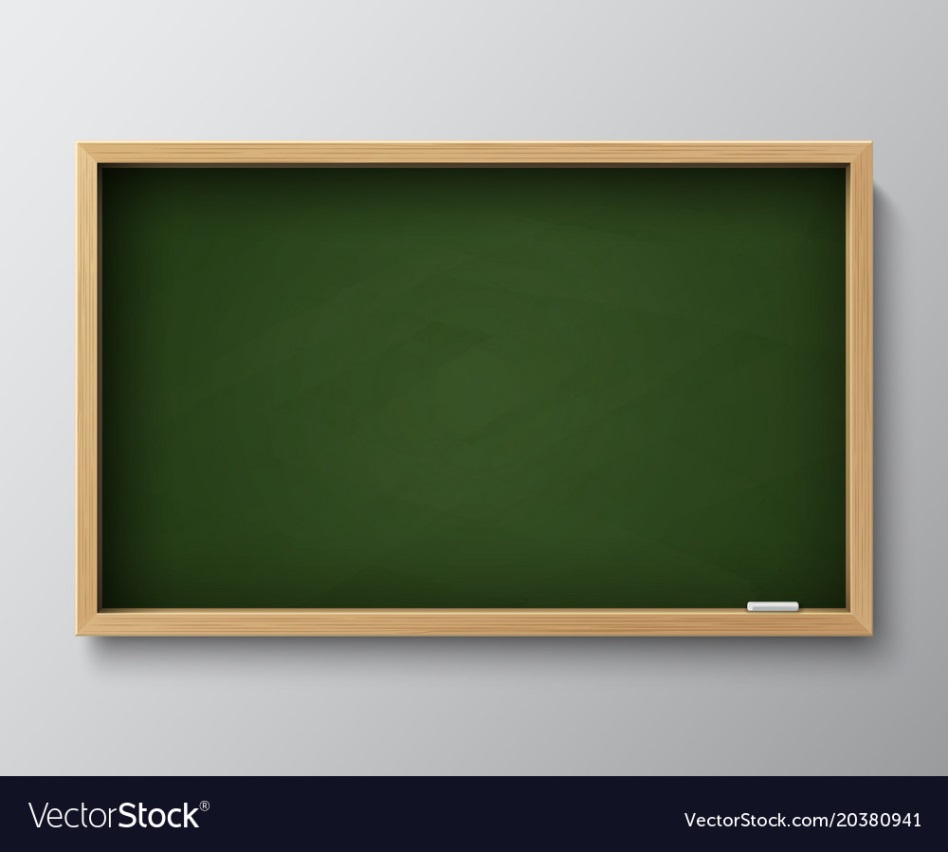 65 - 5
84 - 2
Đặt tính rồi tính.
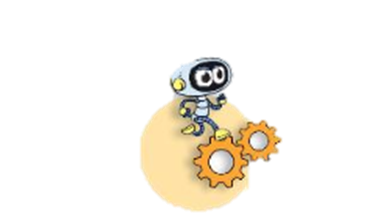 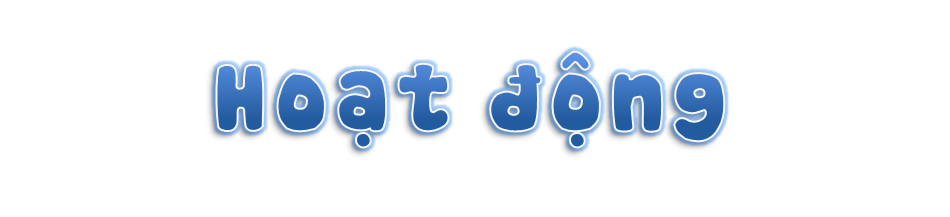 Tính:
1
19
35
66
78
93
-
+
+
+
+
4
2
1
5
3
1
5
3
3
6
5
7
3
9
0
Đặt tính rồi tính.
2
18 - 5
46 - 4
75 - 3
99 - 9
18
46
75
99
-
-
-
-
4
3
9
5
1
3
4
2
7
2
9
0
Tìm chỗ đỗ cho xe ô tô.
3
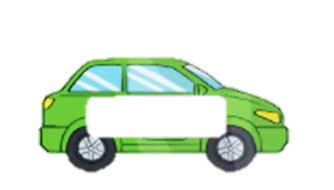 47 - 2
73
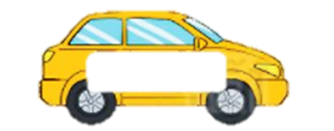 56 - 6
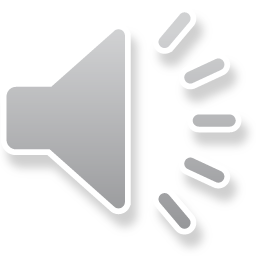 45
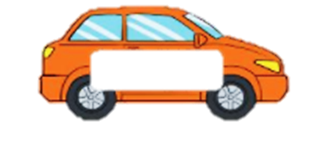 78 - 5
50
[Speaker Notes: GV làm mẫu xe vàng cho hs quan sát]
Tính nhẩm (theo mẫu).
4
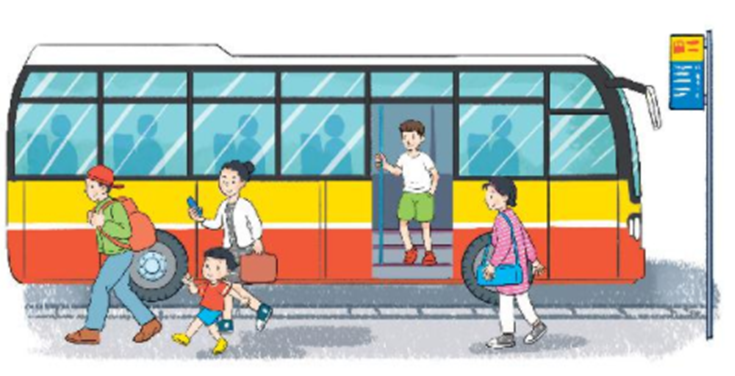 Một xe buýt chở 29 hành khách. Đến bến đỗ có 5 hành khách xuống xe. Hỏi trên xe buýt còn lại bao nhiêu hành khách.
29
5
-
24
Ta nên làm phép tính gì?
Có bao nhiêu hành khách xuống xe?
Xe buýt chở mấy hành khách?
[Speaker Notes: GV giải thích “hành khách” nghĩa là ai cho HS hiểu. GV khai thác từng câu hỏi nhỏ để giúp HS điền thông tin thích hợp vào ô trống]
Dặn dò:
             - Xem lại bài đã học
             - Hoàn thành vở bài tập 
             - Chuẩn bị bài: Luyện tập 
	      trang 54, 55.